Independent Environmental Monitoring Agency2013-14 Annual Report Summary
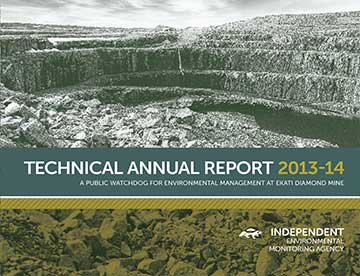 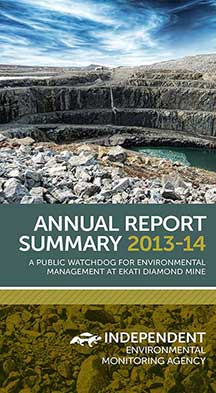 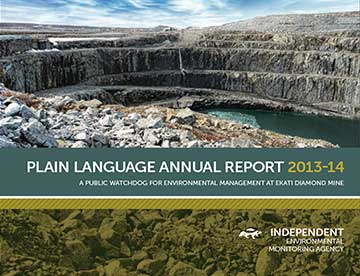 December 4, 2014
1
Outline
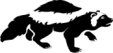 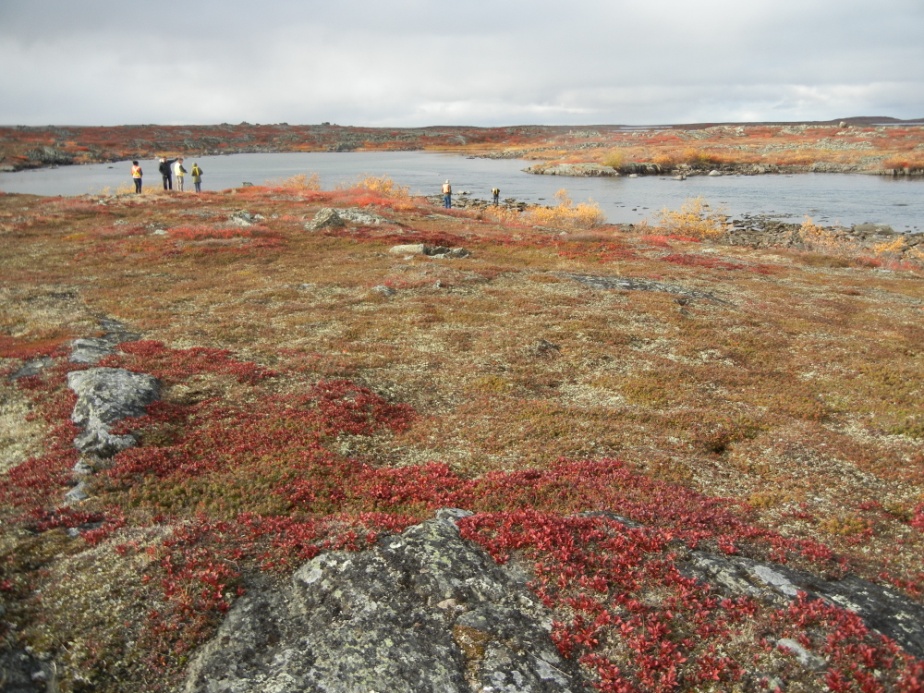 Agency Activities 2013-14
Wildlife 
Water and Fish
Air Quality 
Traditional Knowledge 
Processed Kimberlite and Waste Rock Management
Closure and Reclamation 
Regional Monitoring and Cumulative Effects
Assessment of the Regulators
Assessment of BHP Billiton
Recent Agency Activities
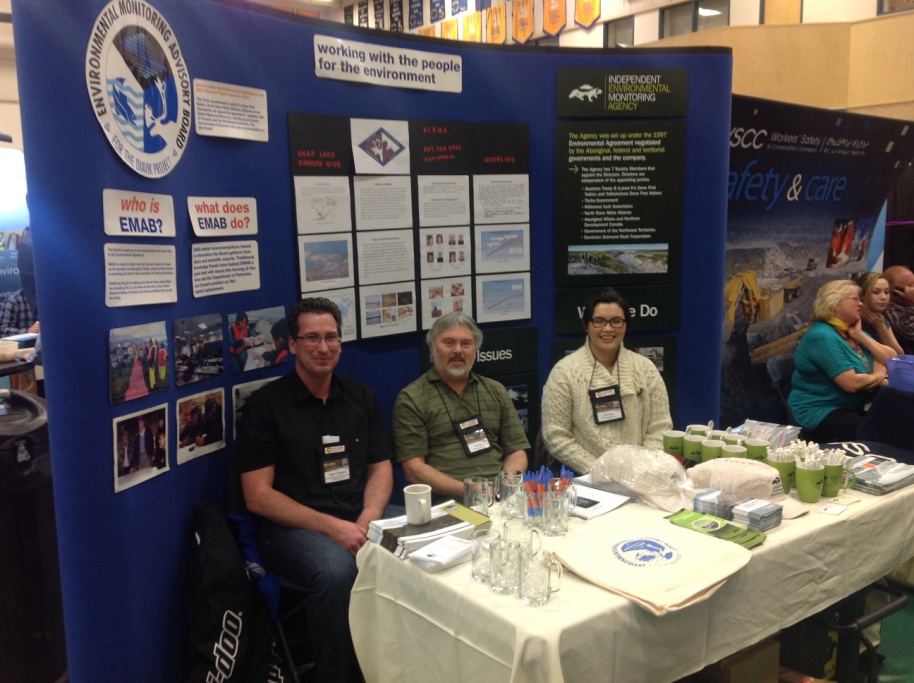 2
Agency Activities 2013-14
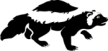 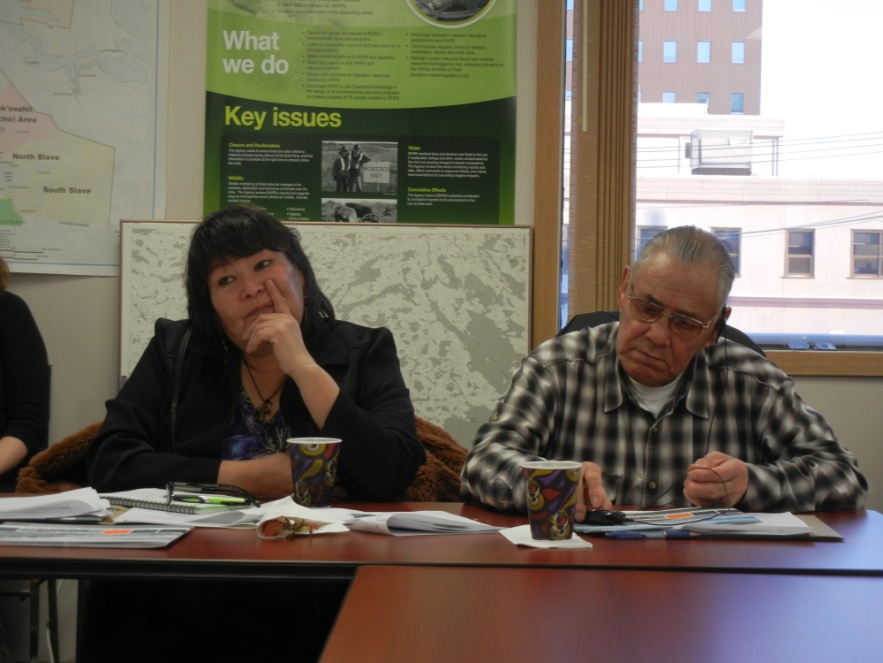 4 board meetings, site visits to Ekati, and AGM
Implementation of Agency Communications Plan
Agency visit to Dettah and N’dilo in March 2014
Participated in Jay-Cardinal Project and Lynx Project reviews
Meetings with signers of Environmental Agreement and Inter-Agency Coordinating Team
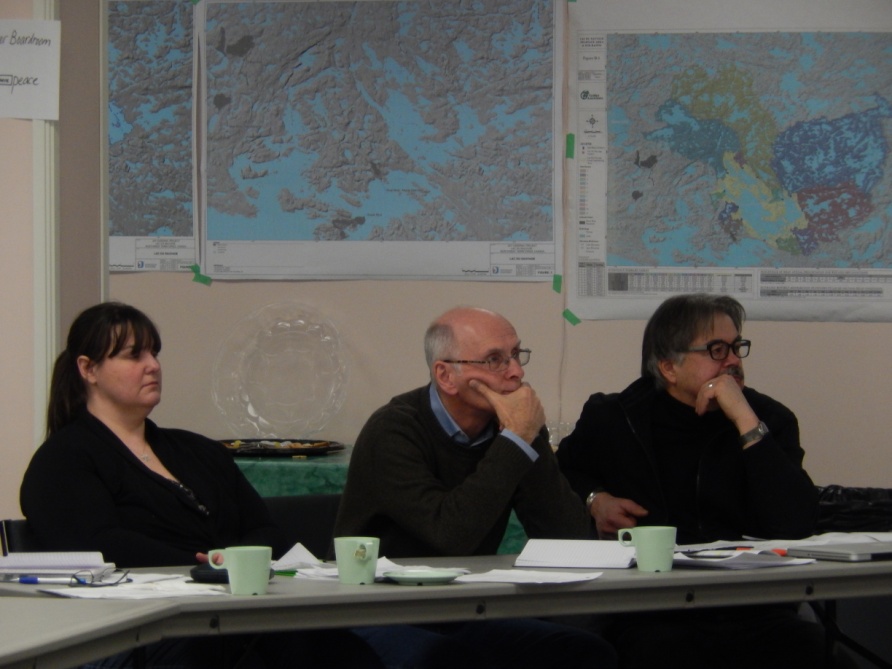 3
Agency Activities 2013-14
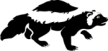 Participated in Bathurst Caribou Range Plan
Participated in meetings on proposed changes to the Ekati Environmental Agreement
Meetings on financial security for Ekati
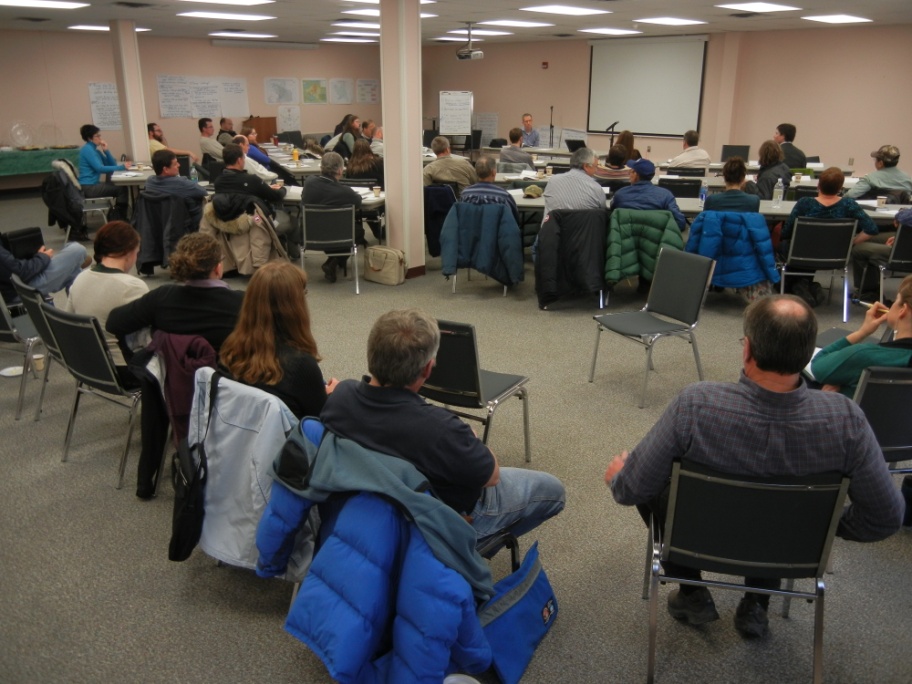 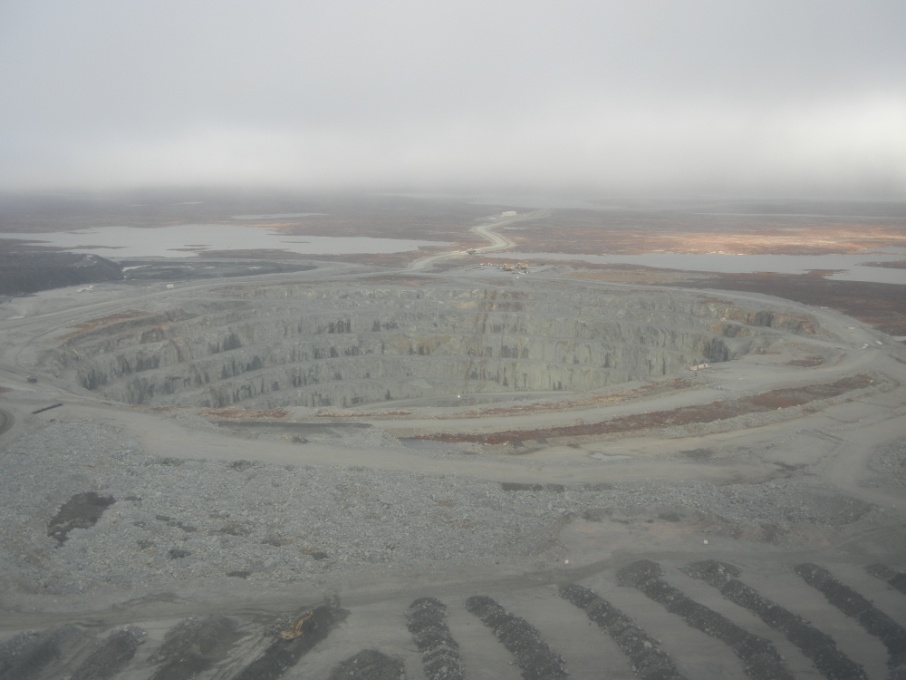 4
Wildlife
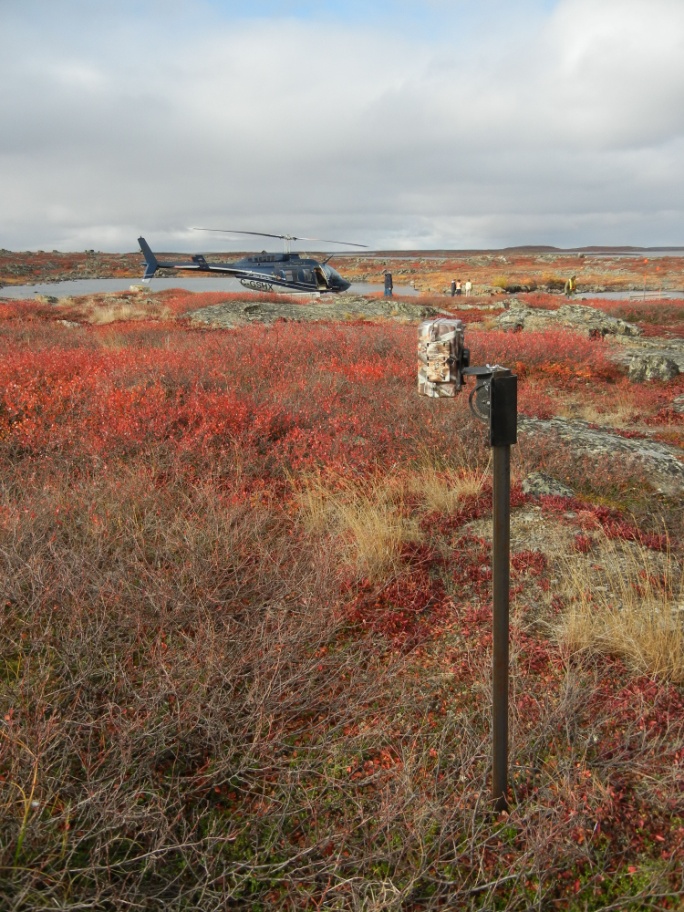 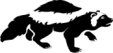 GNWT continues work on guidelines for wildlife monitoring

Agency reviewed 2013 WEMP report

Increasing trend of finding food in landfill waste stream (highest since 2005)

Mine footprint: 3,242 ha (32 km2, size of Yellowknife)

Wildlife deaths in 2013: 26 small animals (vehicle-related)
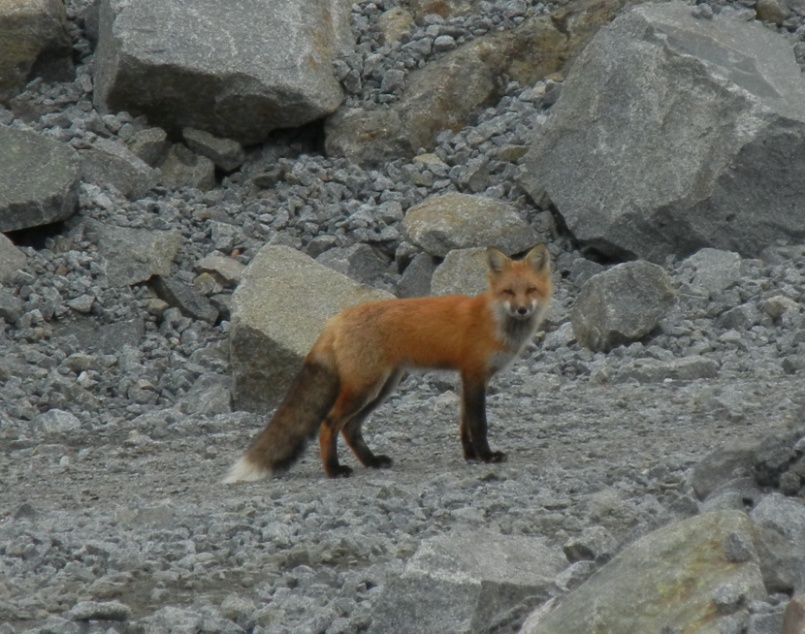 5
Wildlife
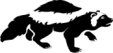 No aerial surveys for caribou since 2009
Behavioural observations carried out on 40 caribou
Analysis of caribou behaviour from Ekati and Diavik done for 2010-13, concluded stress around mine sites short-lived and not significant beyond 2 km but small sample size
90 cameras around the site to replace snow track surveys
DDEC says 8% of caribou deflected by roads based on 2012 results but limited range and ability to detect 
Still a need to investigate the causes of the zone of influence for caribou around Ekati
112 grizzly bears were found based on hair snagging
6
Water and Fish
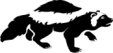 Start of pumping of tailings into Beartooth pit

Pigeon Stream Diversion completed

Aquatic Effects Monitoring Program reviewed and further improvements made 
more detailed analysis of some contaminants 
new sampling sites in Lac de Gras

Nitrogen Response Plan submitted and revised to focus on prevention and reporting
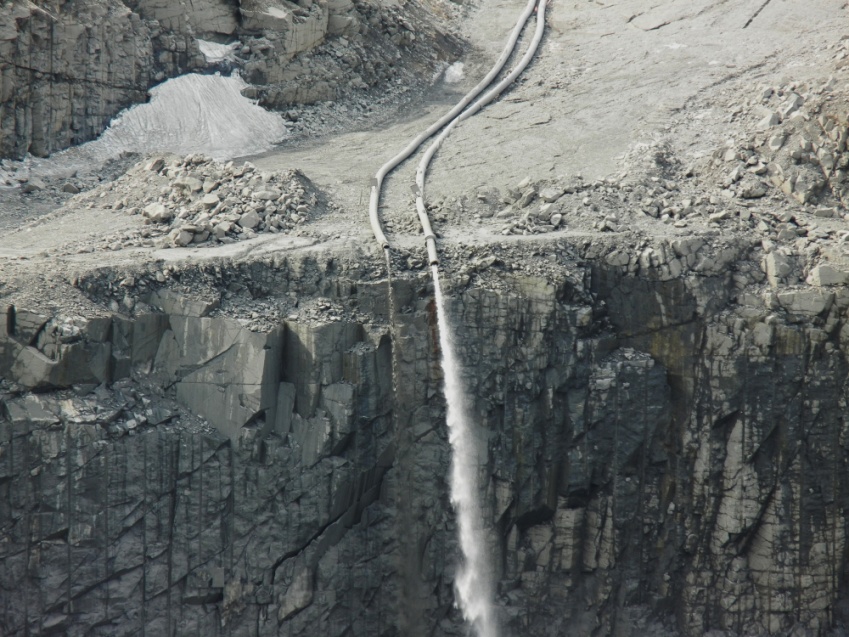 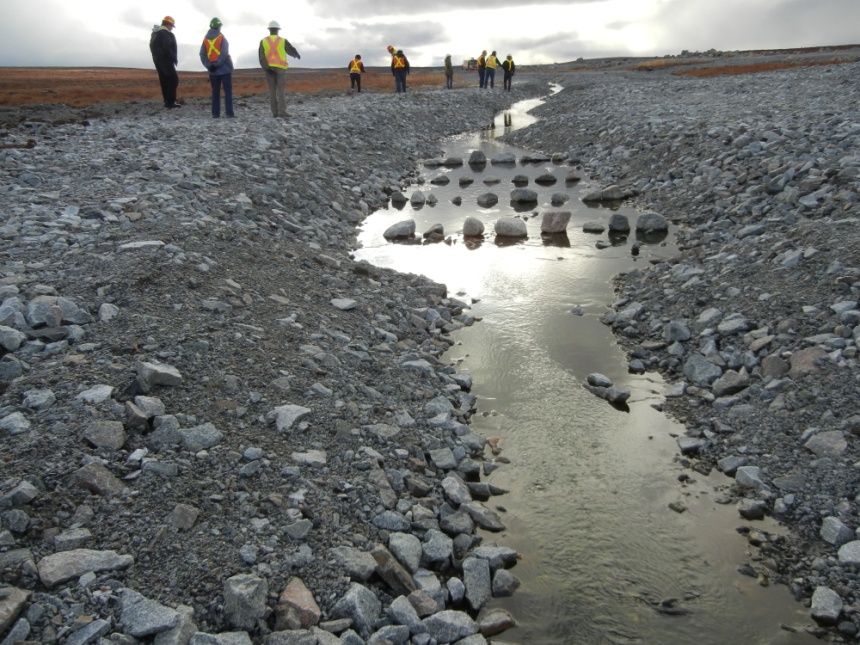 7
Water and Fish
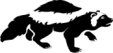 Changing zooplankton communities have potential to affect fish health

Some issues with fish sampling cause uncertainty over dioxins and furans contamination

Evidence of possible hydrocarbon exposure in fish

Potassium:  elevated in Leslie Lake above water quality objective
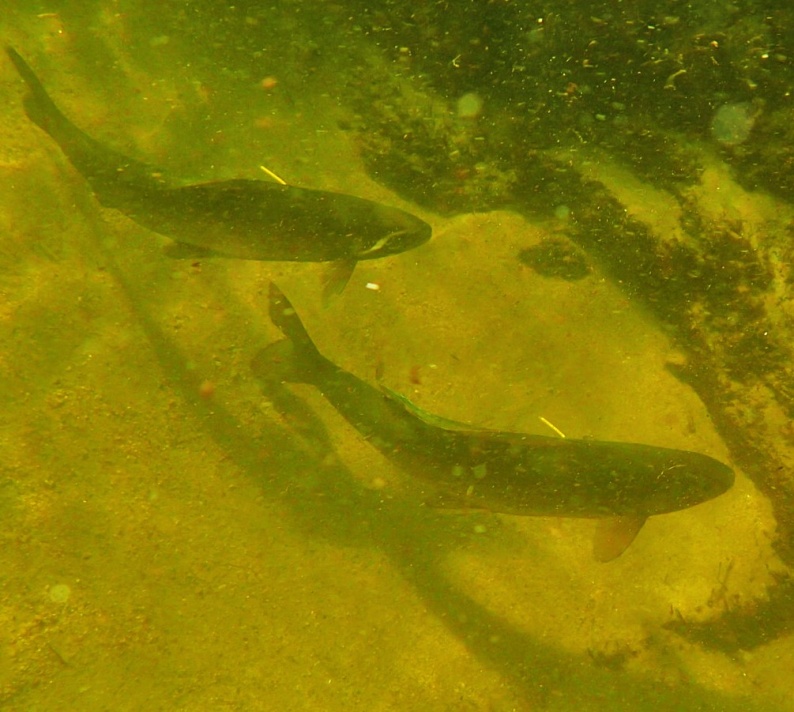 8
Air Quality
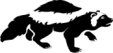 DDEC responded to SENES review of 2011 Air Quality Monitoring Program report in January 2014

DDEC making improvements to air quality monitoring

Incinerators tested in June 2013 with good results

Detailed operating procedures still needed for incinerators

Dust suppression should be reviewed
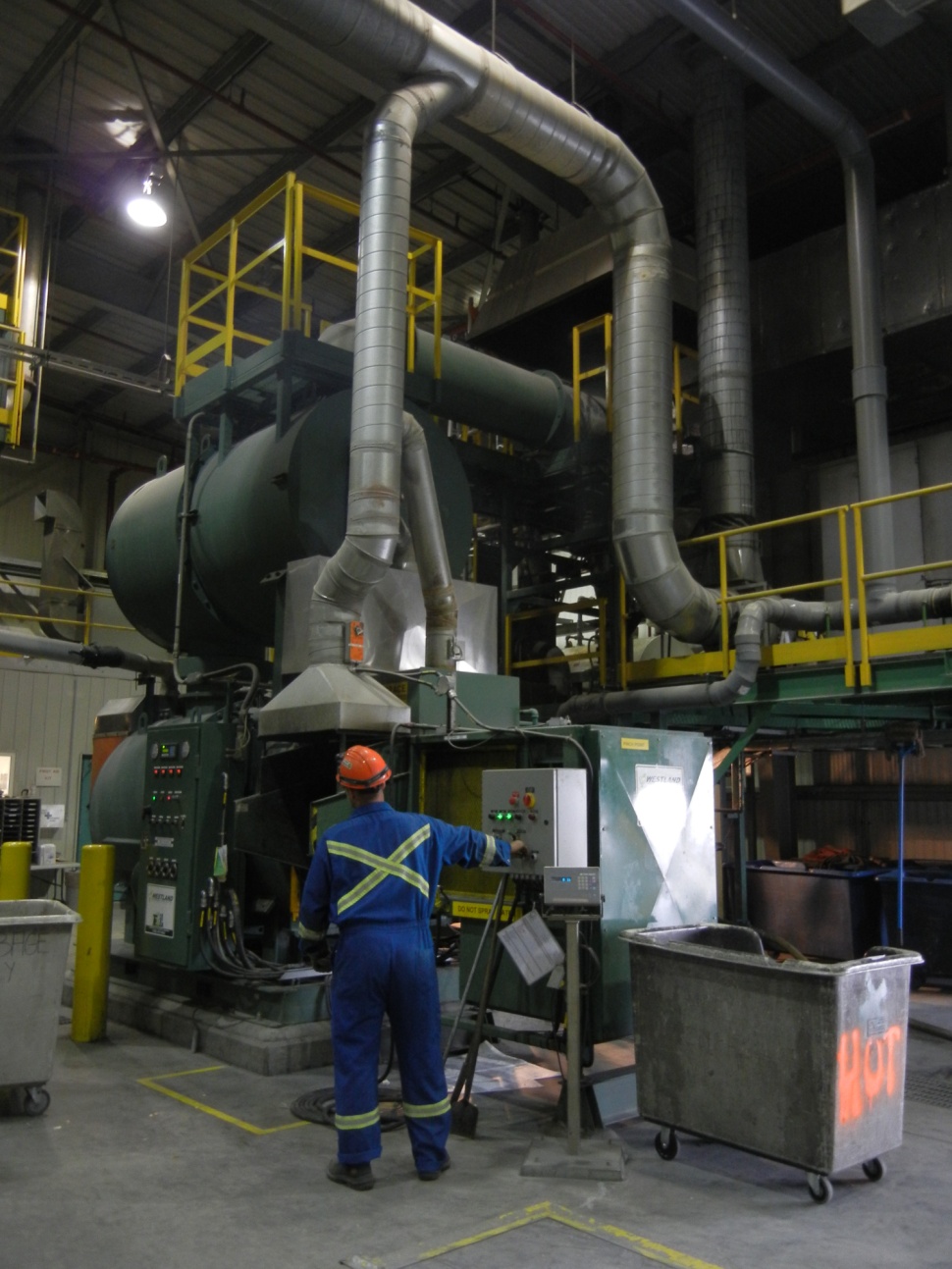 9
Traditional Knowledge
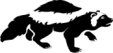 DDEC senior managers visiting communities

Community-based projects continue to be funded by company

DDEC conducted workshops on vegetation and reclamation

TK literature reviews prepared for company for reclamation planning

DDEC use of TK should be reported
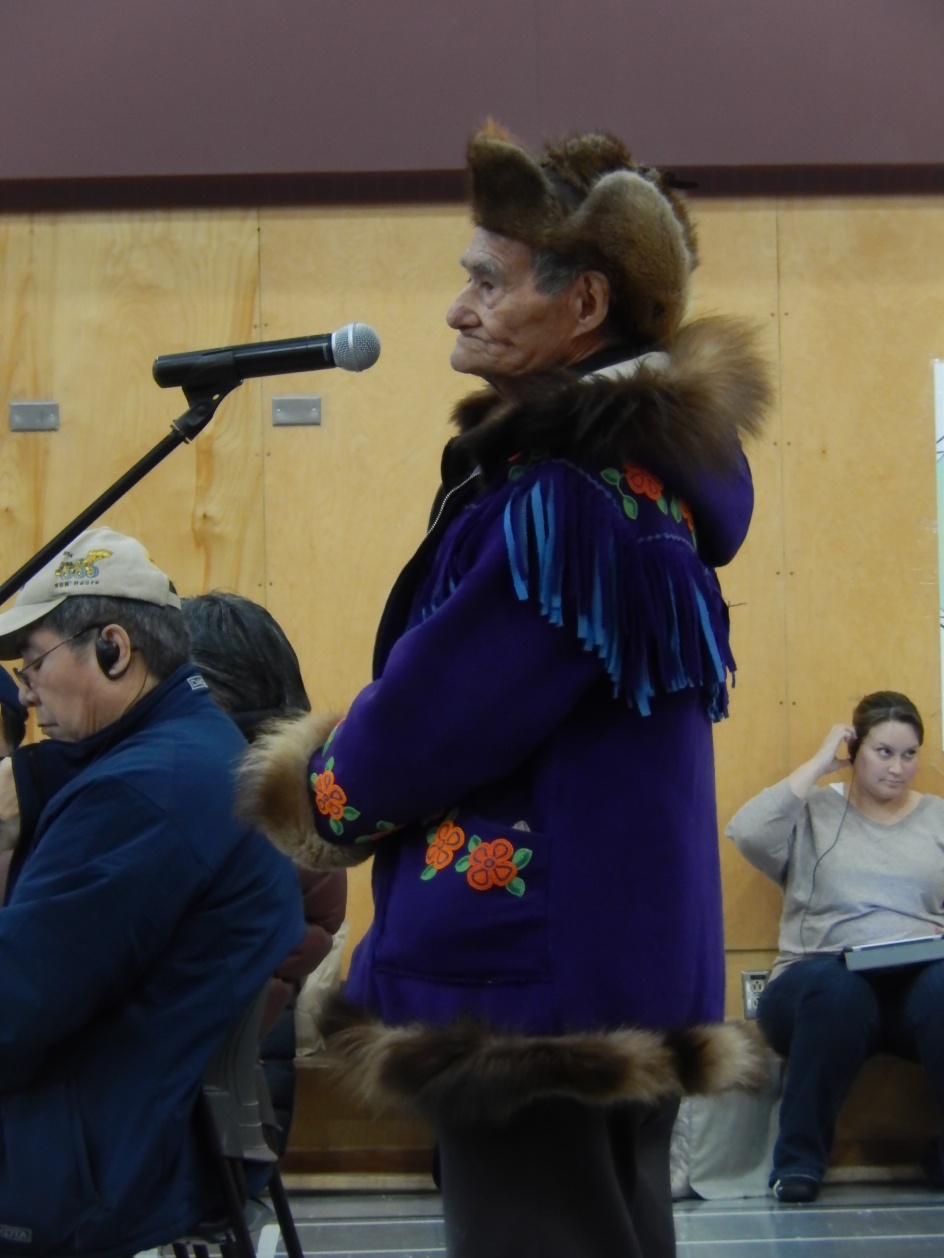 10
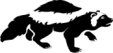 Processed Kimberlite and Waste Rock Management
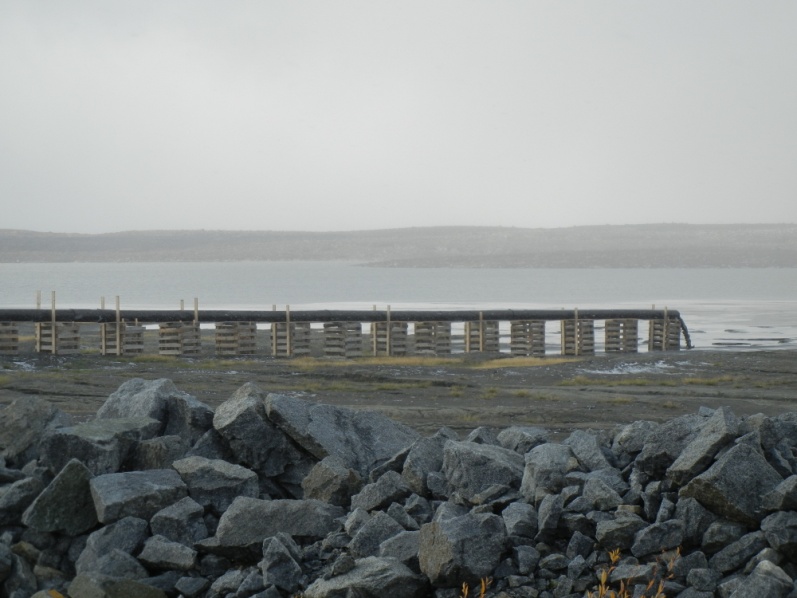 New design for Pigeon Waste Rock Pile approved

No major problems with seepage from waste rock piles

Some waste rock piles not freezing and company should prepare a plan to investigate and deal with this potential problem
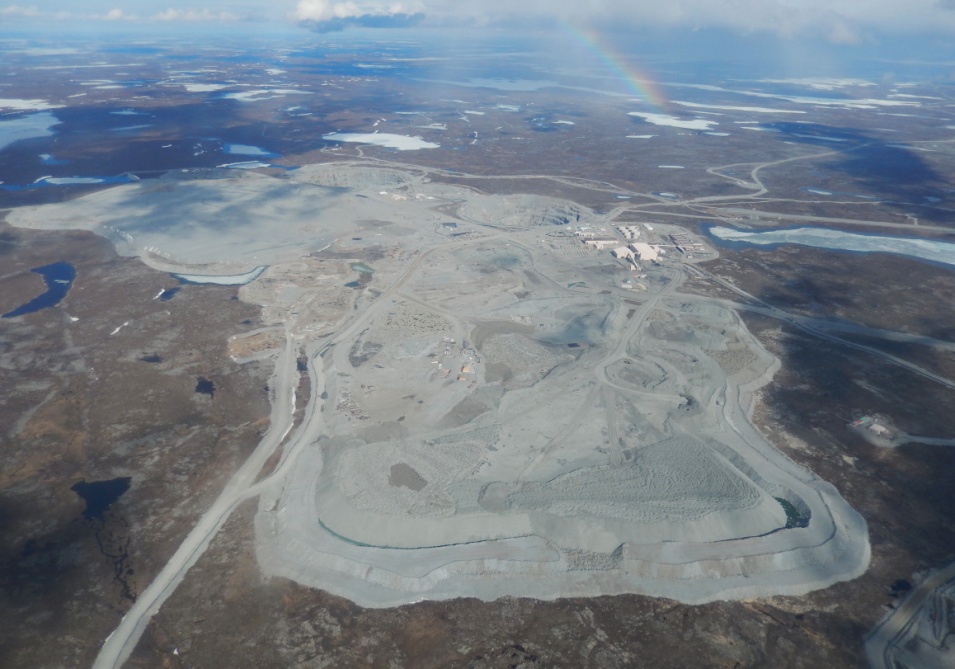 11
Closure and Reclamation
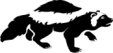 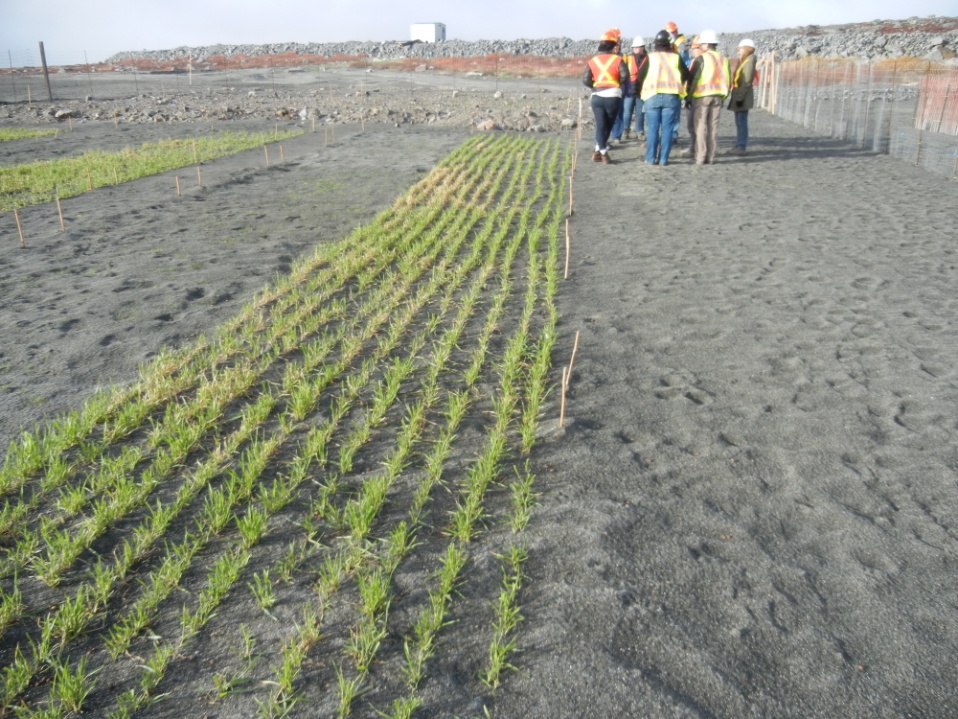 DDEC submits second Annual Progress Report on reclamation
Major changes proposed to pit flooding and waste rock cover
Further information requested and still under review
Old Camp Closure and Reclamation Plan submitted and approved (work to be done over 2-3 years)
Progressive reclamation; further delays in carrying out research
Very large gap in financial security not closed
Environmental Agreement security discussions recommence
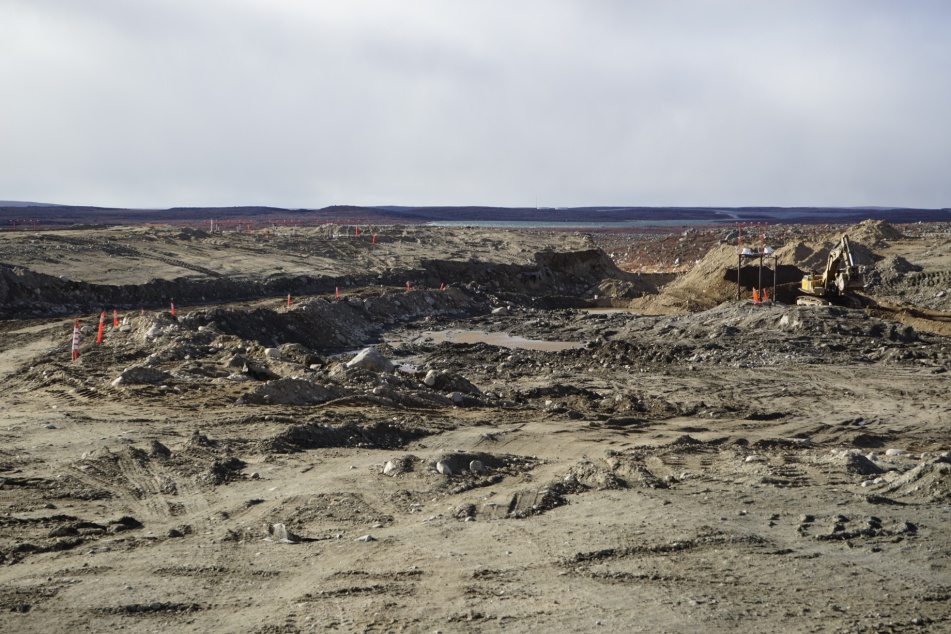 12
Regional Monitoring and Cumulative Effects
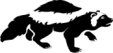 GNWT leading the Bathurst Caribou Range Plan, Agency participating and providing technical assistance 

AANDC and GNWT have not developed best practices for mitigation of impacts on caribou

CIMP will focus on caribou, fish and water but relevance to Ekati not clear
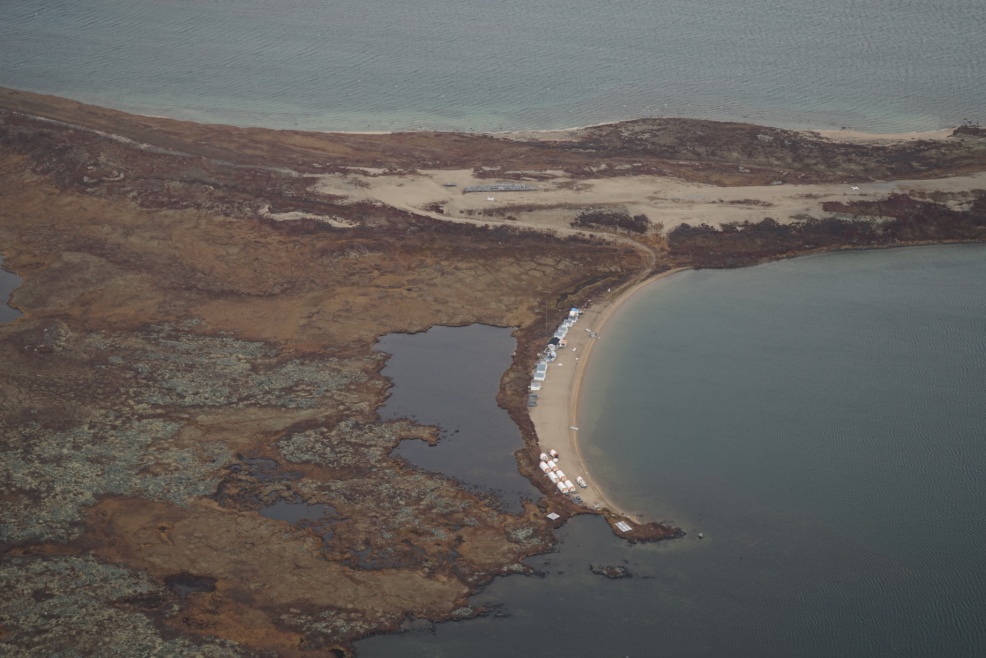 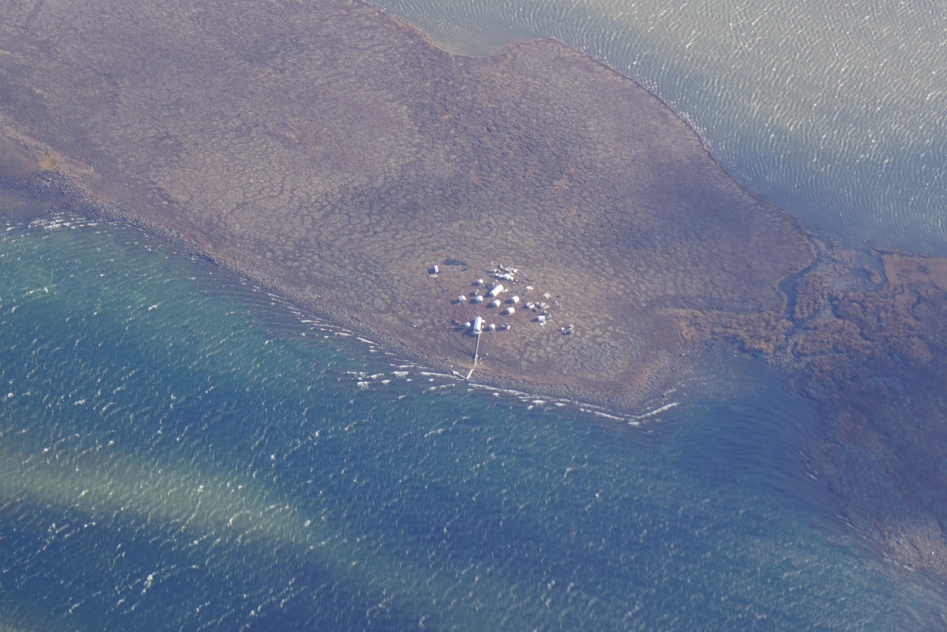 13
Assessment of the Regulators
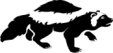 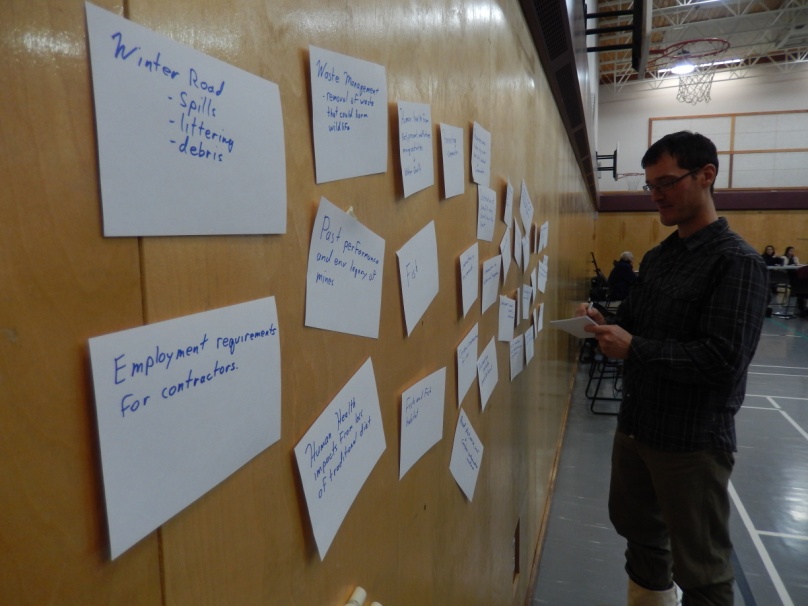 Regulators effective and work together.

Major changes with Devolution effective April 1, 2014.

DFO complete turnover in staff, reduced mandate.  

We look forward to stronger EC input.

AANDC new inspector continued high quality work, good participation in submission reviews.   Financial security gap not closed, poor consultation on proposed changes to the Environmental Agreement
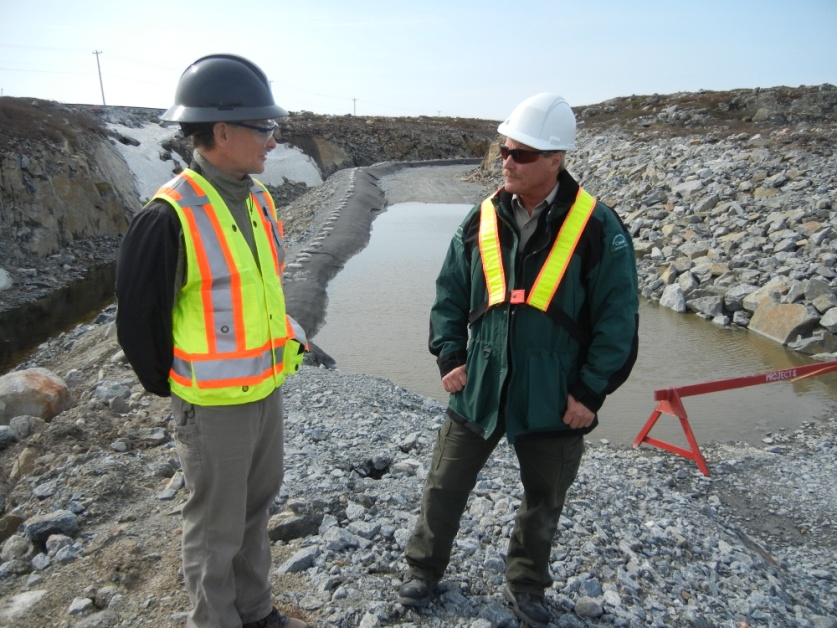 14
Assessment of the Regulators
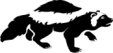 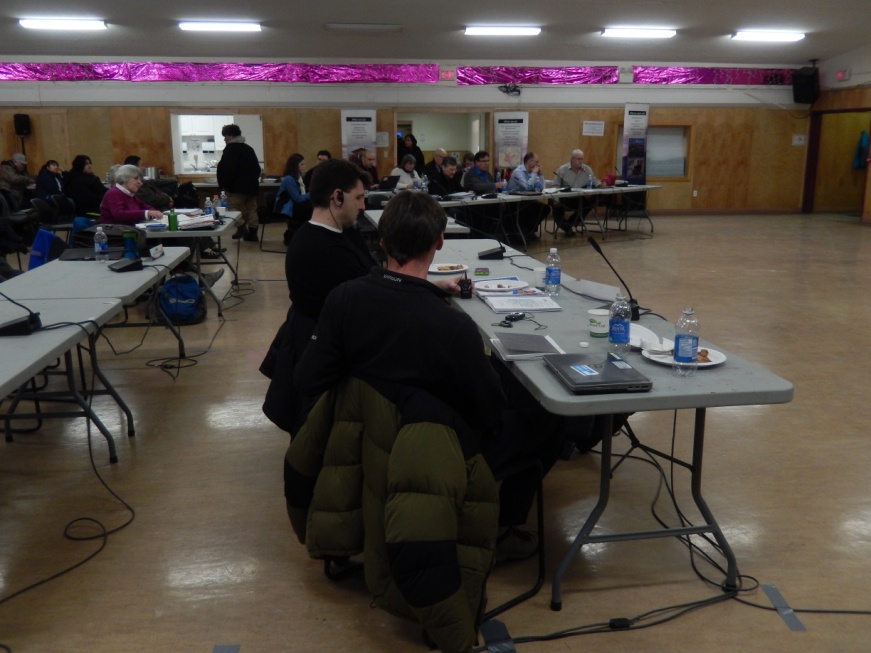 GNWT-ENR good advice on air quality.  Hosted wildlife monitoring workshop and Bathurst Caribou Range Plan workshops.  Improved technical submissions on water licence related matters.  New responsibilities came with devolution.

Agency pleased with WLWB process for Lynx water licence and land use permit.  Agency disappointed with delays in financial security and moves to eliminate the WLWB.
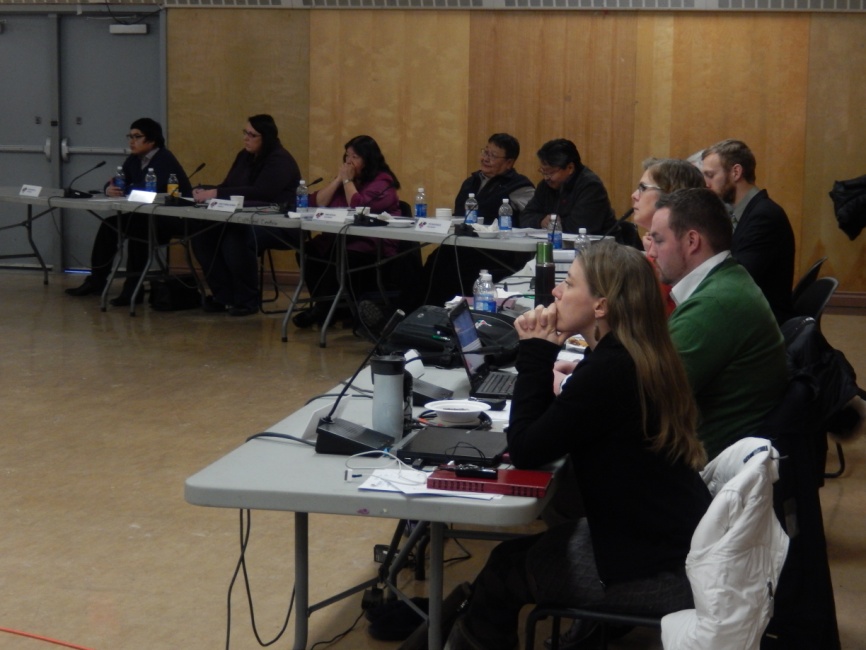 15
Assessment of Dominion Diamond
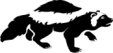 DDEC took over Ekati in April 2013. Most of the staff have stayed.
Agency had a good working relationship with DDEC.
Applications for Lynx and Jay-Cardinal Projects not up to previous standards.
Significant delays with reclamation planning and financial security.
Agency supported application for an award for company’s work on grizzly bear monitoring.
Incinerators working well and improved waste streaming at site.
DDEC senior managers going to the communities.
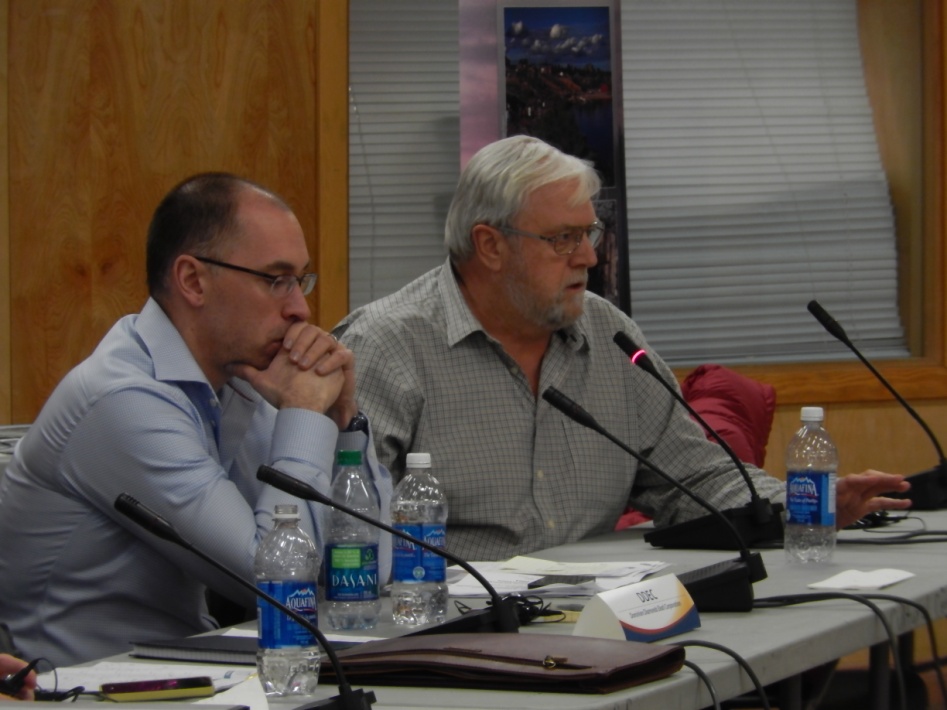 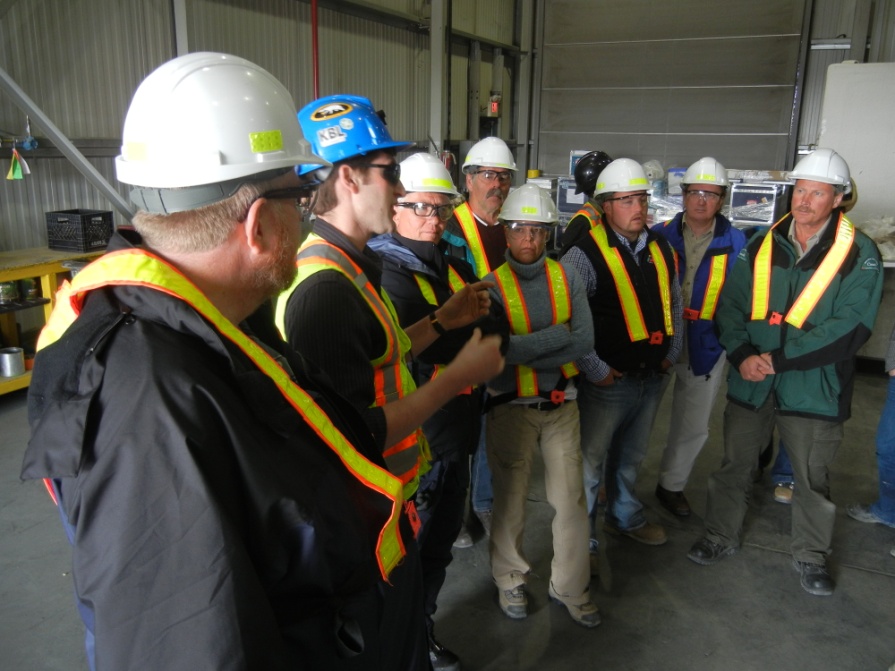 16
Recent Agency Activities
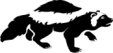 Agency is an active participant in the Jay Project environmental assessment

Agency actively involved in the review of the Misery power line

Agency visit to Lutsel K’e September 2014, staff site visit in June and September 2014

Participating in the review of financial security under the Environmental Agreement
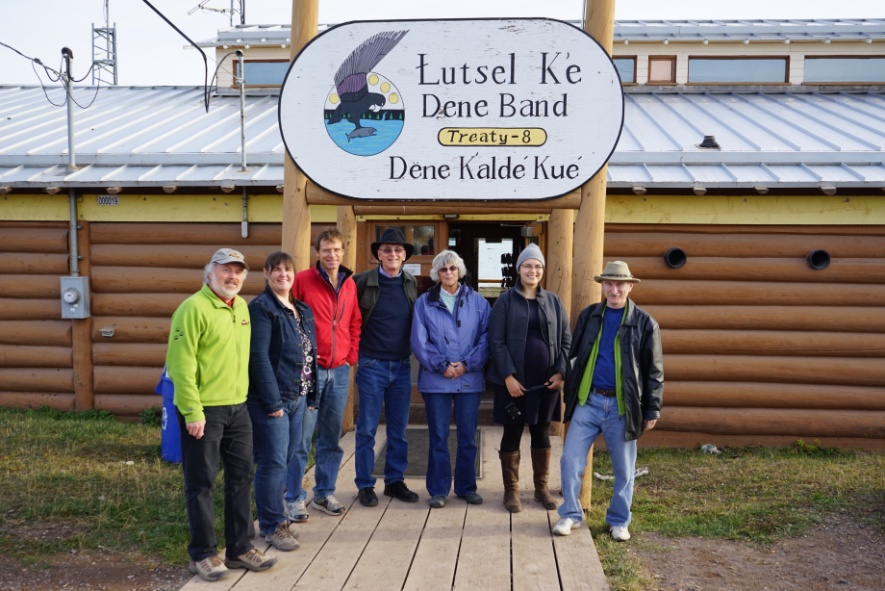 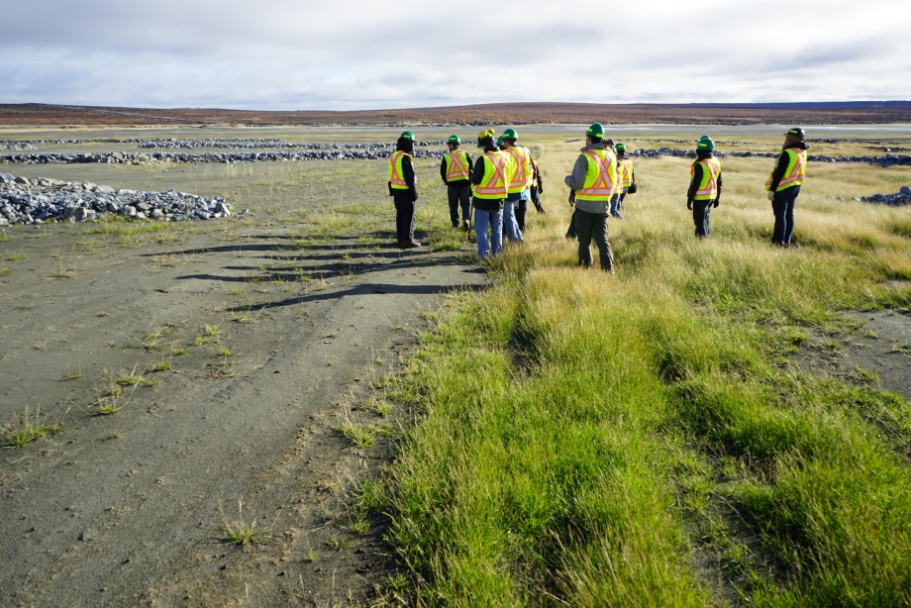 17
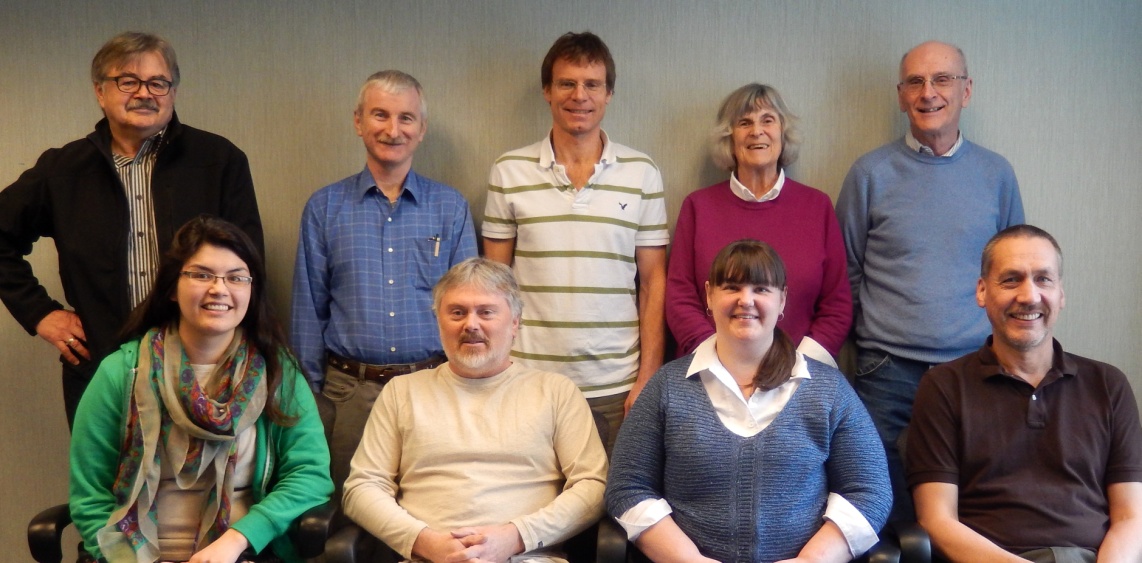 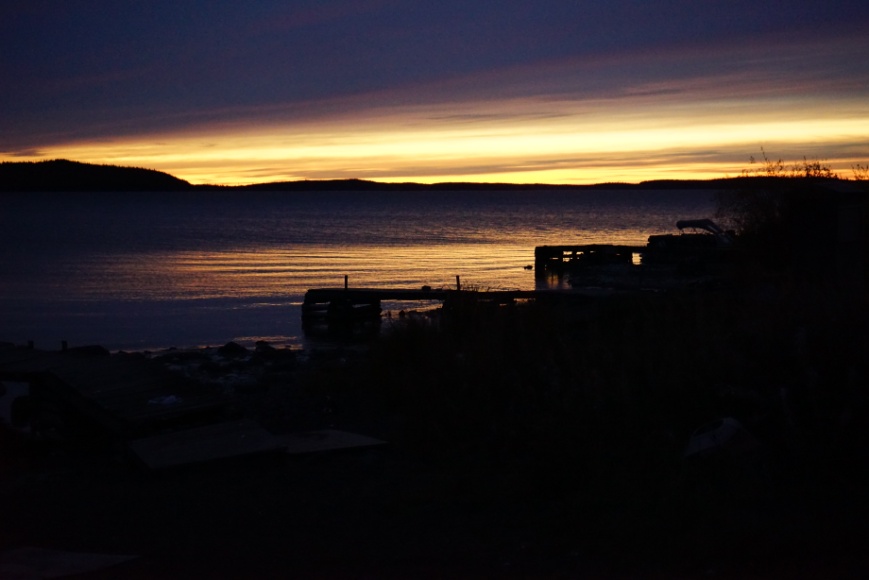 THANK  YOU!
Independent Environmental Monitoring Agency

Telephone: (867) 669-9141     Fax: (867) 669-9145
Email: monitor1@yk.com	  Website: www.monitoringagency.net
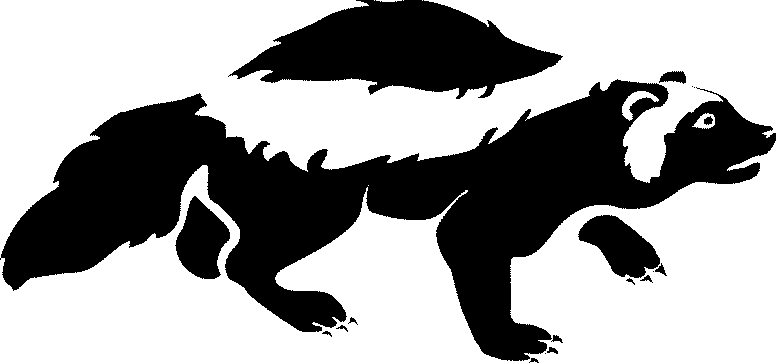 18